Formal or Informal?
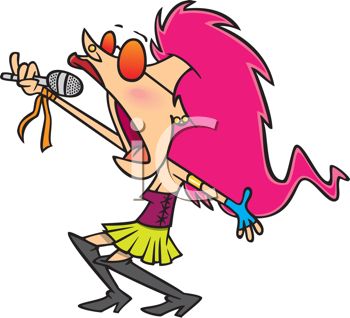 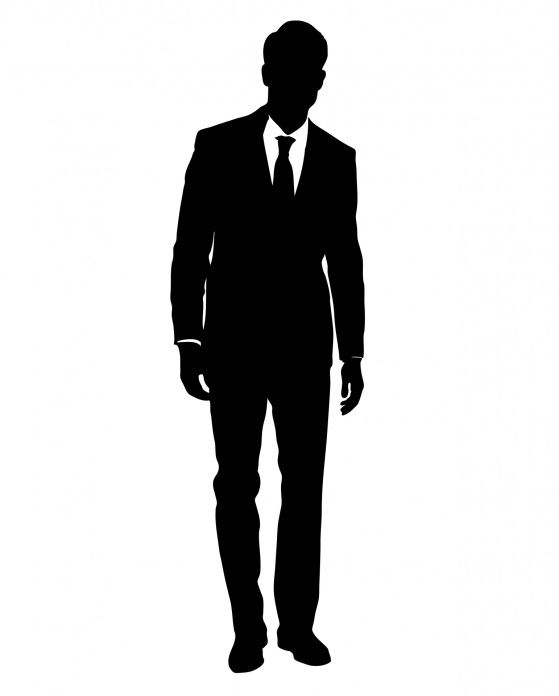 Formal
We use formal language when:
Talking/writing to someone we don’t know;
Writing non-fiction such as instructions, explanations or reports;
Writing formal letters.
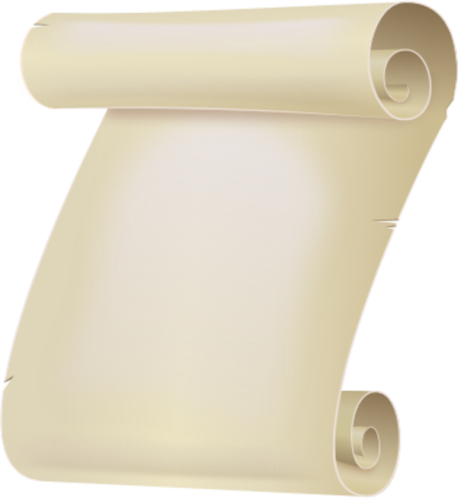 Informal
We use informal language when:
Talking/writing to someone we know well;
Writing letters to friends and close family;
Writing emails and texts to people we know.
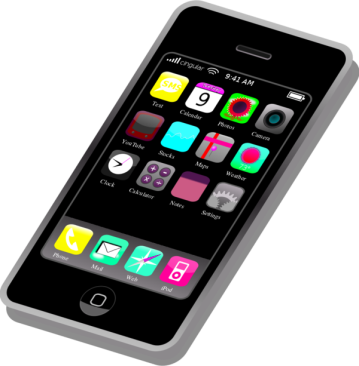 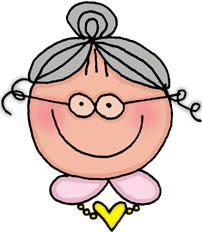 Formal Letter
Dear sir or madam,

I am writing to inform you that I had a most enjoyable experience at your wonderful leisure establishment.

I and my family enjoyed magnificent refreshments. Indeed, the cuisine was heavenly…
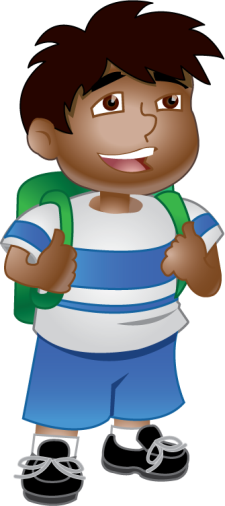 Informal Letter
Hi Laura,

I had a great time coming to stay with you last weekend. It was really cool meeting your family and awesome bunny rabbits.

That pasta we had a A-MAZE-ING! Could you get your mum to send minethe recipe? That would be SO wicked…
Formal or Informal?
How’s it going?
Informal
?
Formal or Informal?
How do you do?
Formal
?
Formal or Informal?
Yours sincerely
Formal
?
Formal or Informal?
See you later!
Informal
?
Formal or Informal?
Kids
Informal
?
Formal or Informal?
Children
Formal
?
Formal or Informal?
Mates
Informal
?
Formal or Informal?
Companions
Formal
?
Formal or Informal?
Magnificent!
Formal
?
Formal or Informal?
Cool!
Informal
?
Formal or Informal?
Delicious
Formal
?
Formal or Informal?
Yummy
Informal
?